Примеры работ учащихся
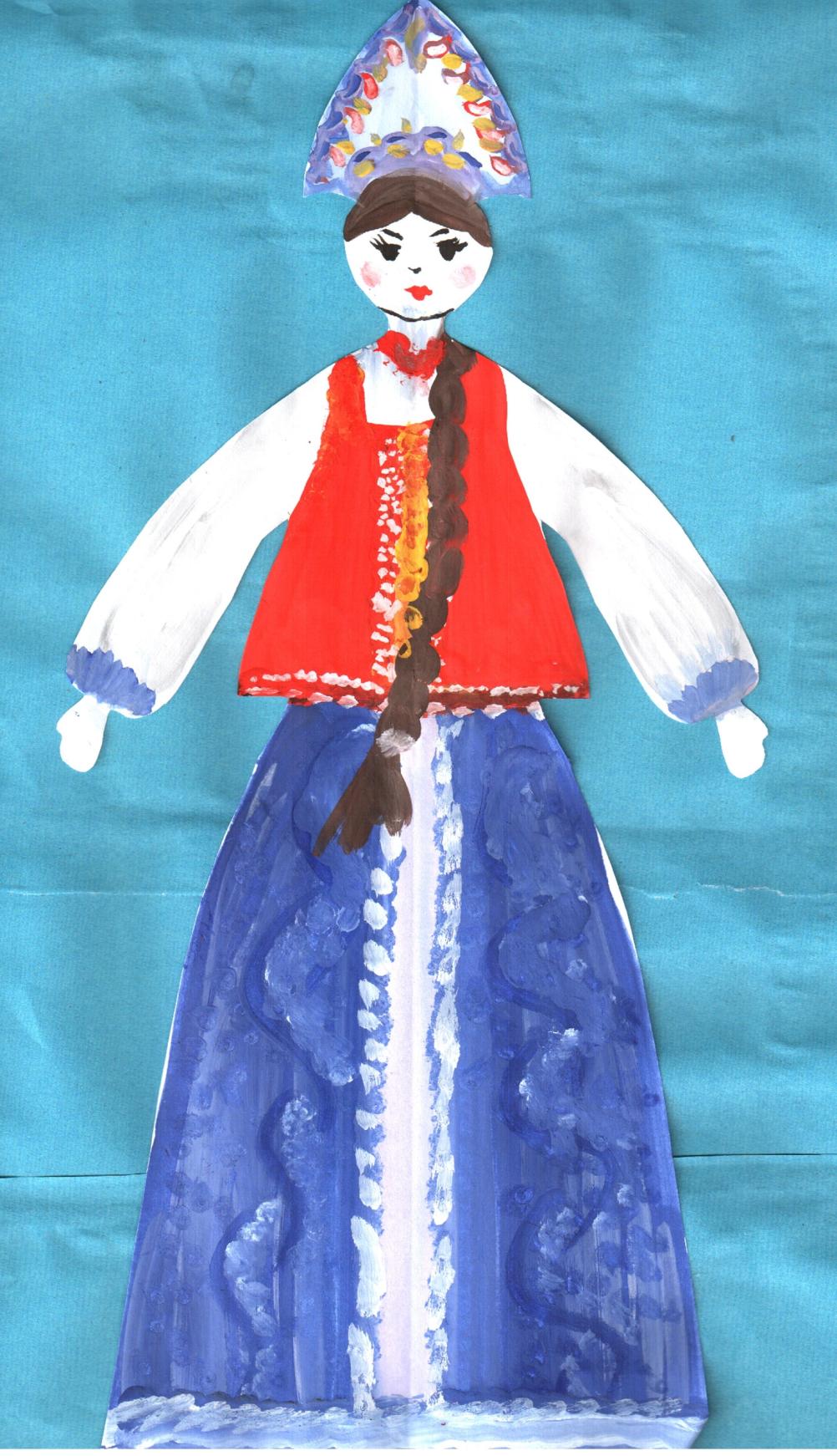 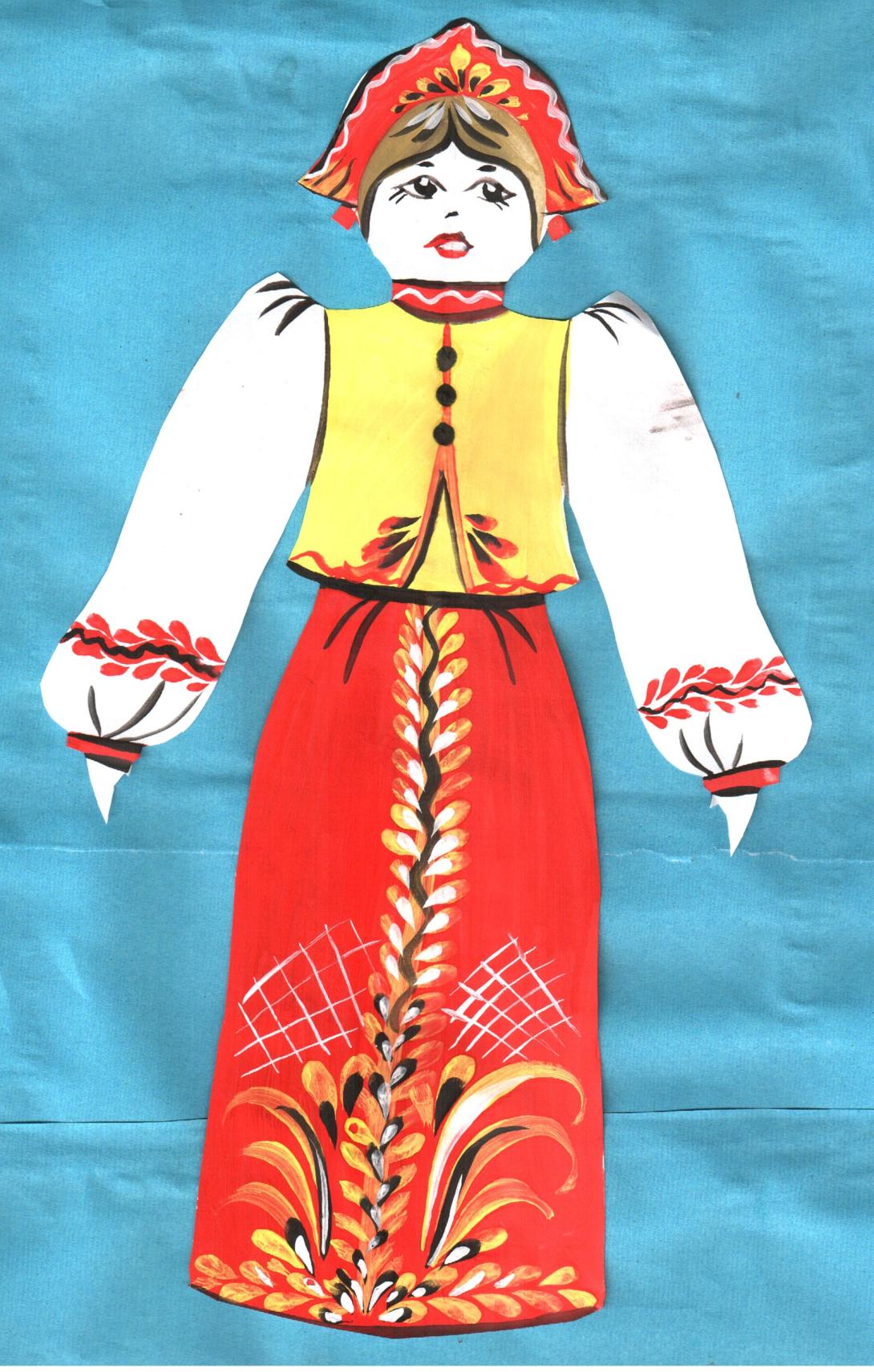 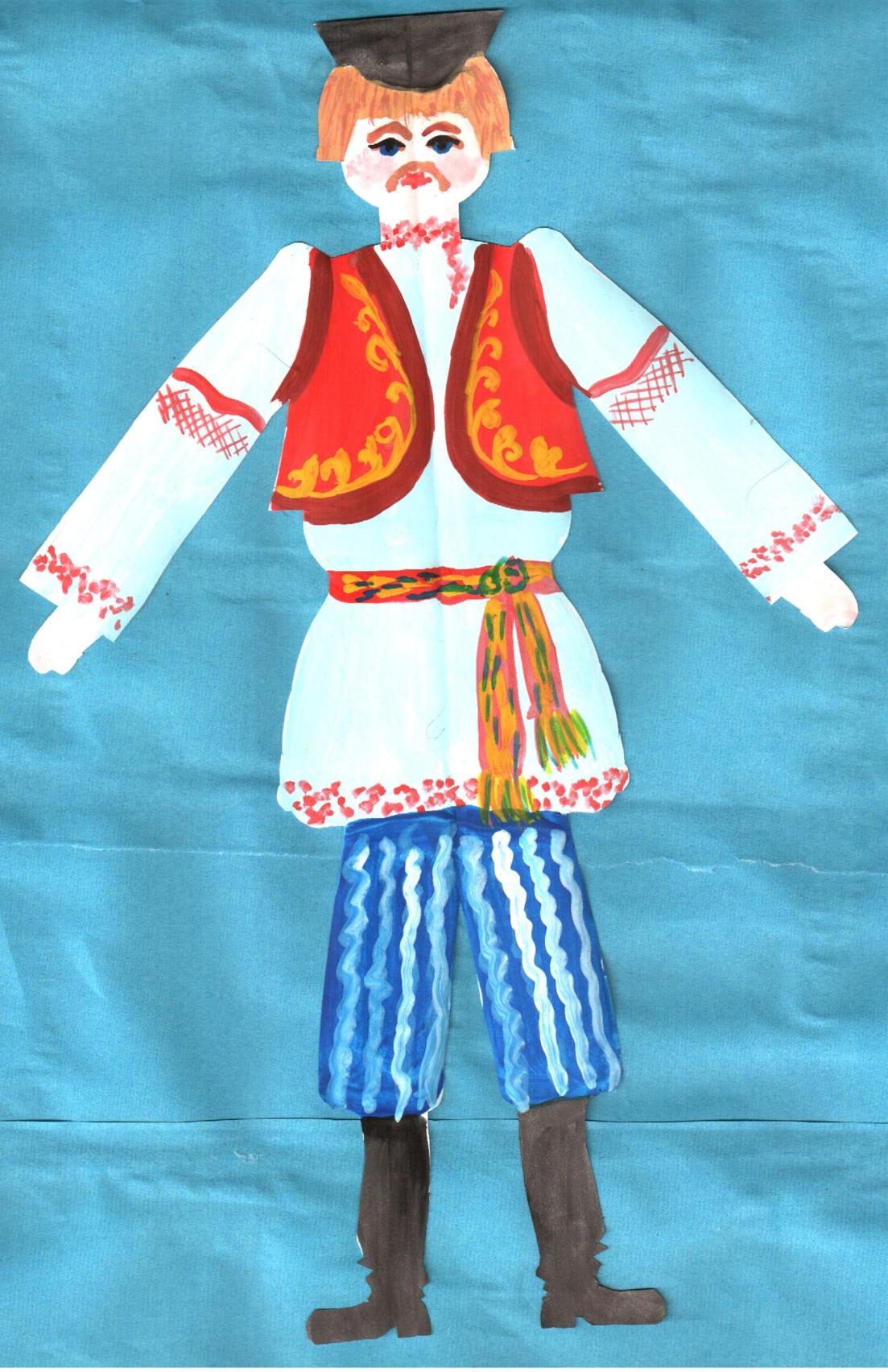 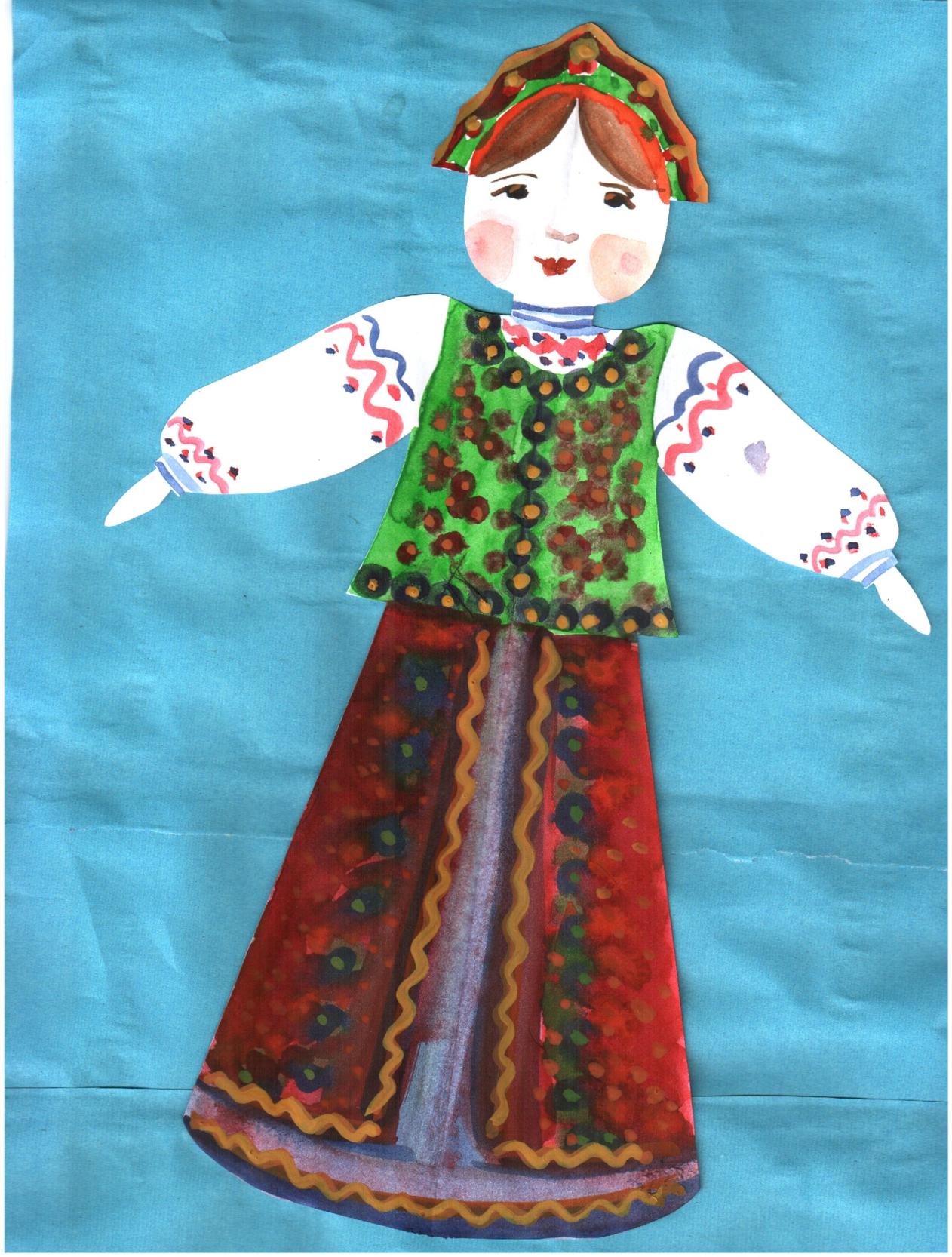 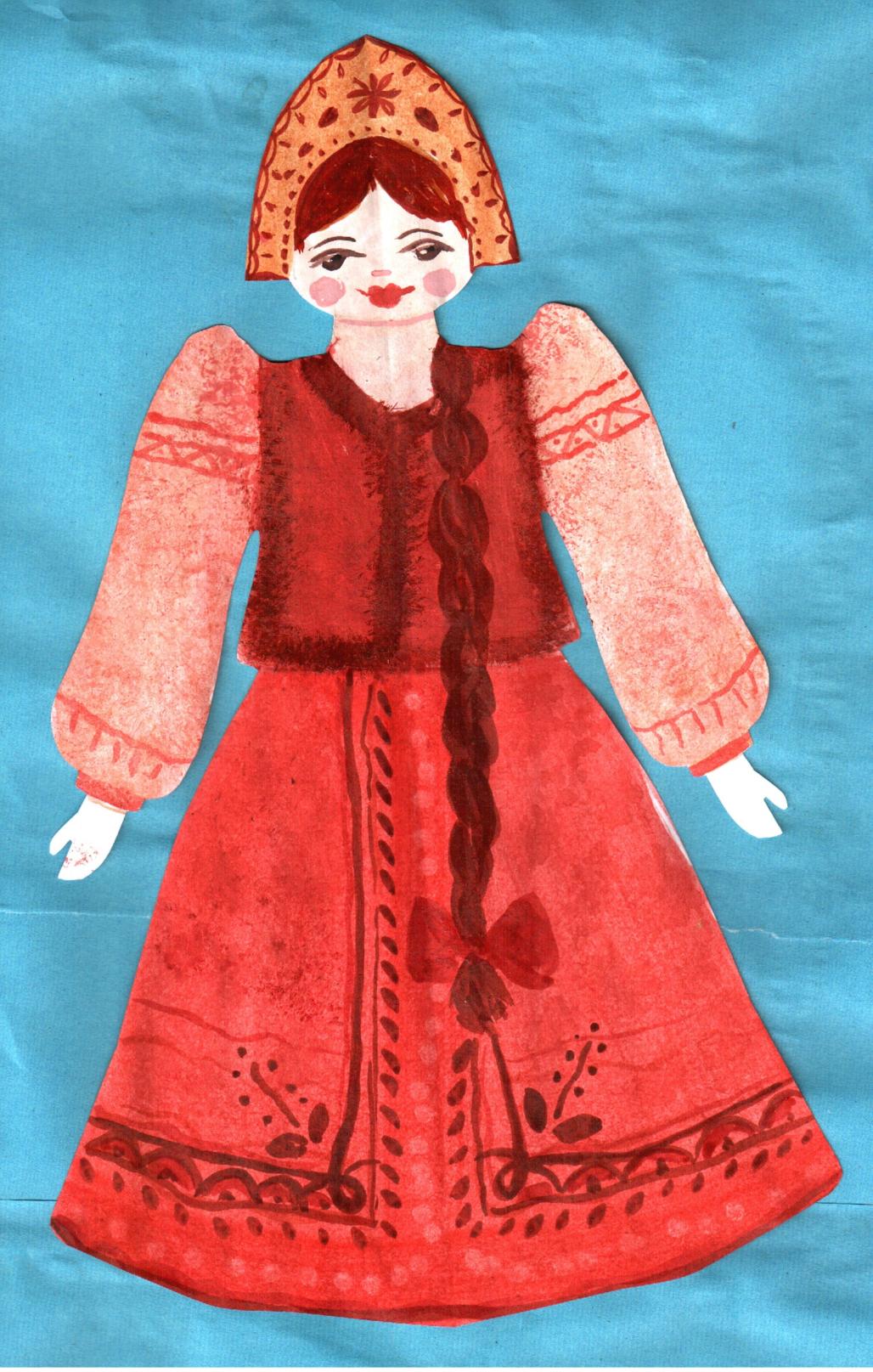 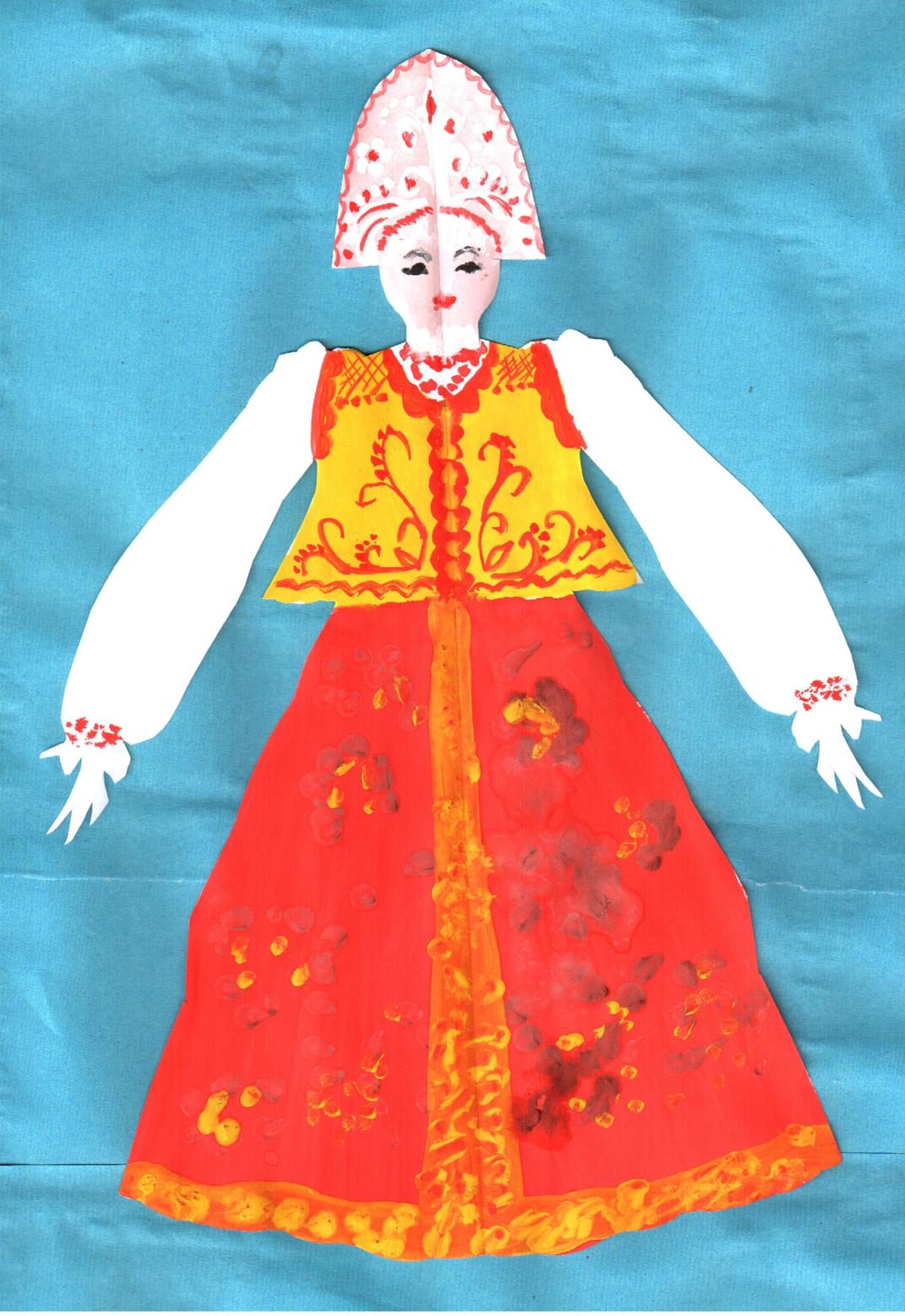 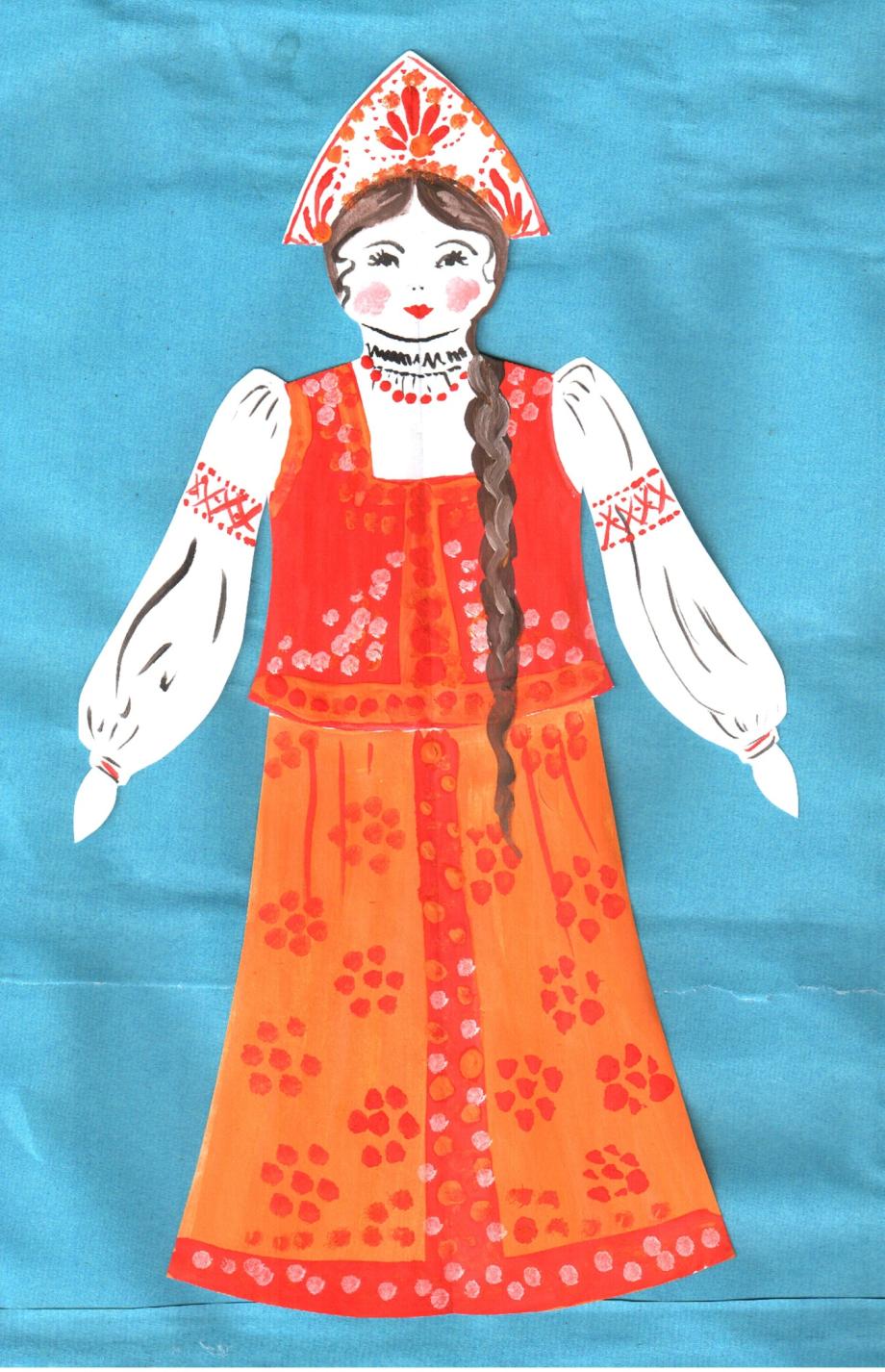 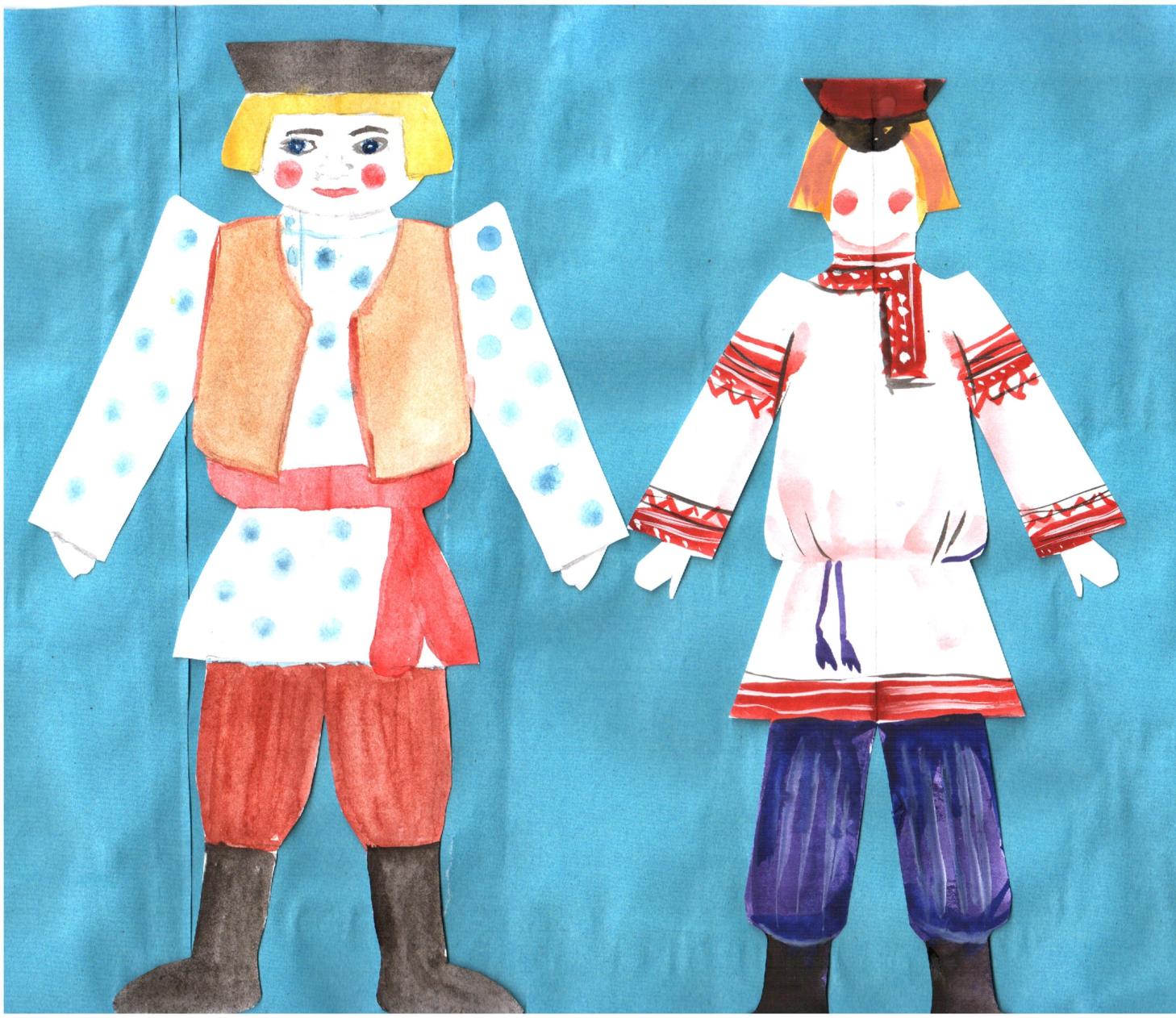 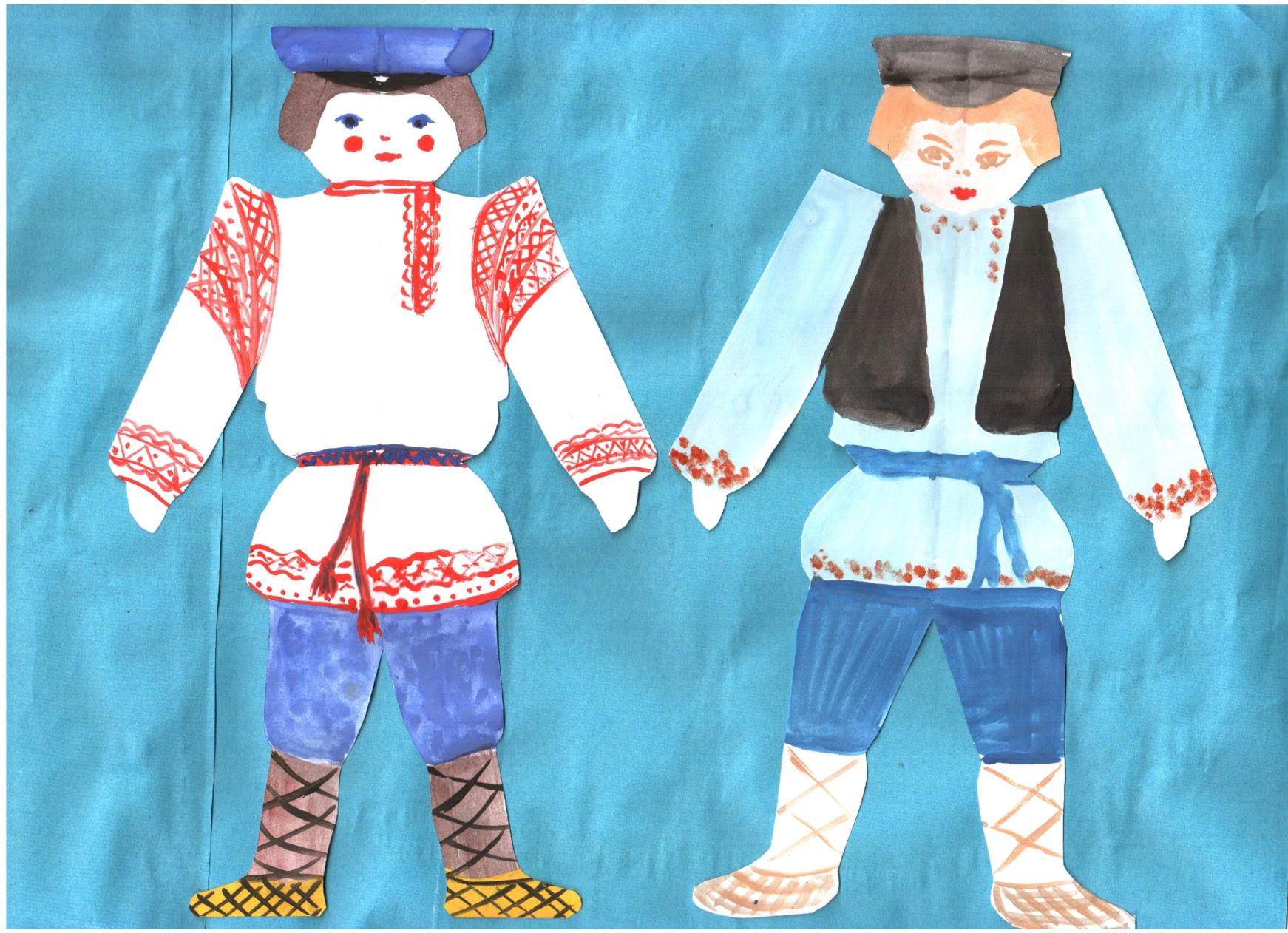 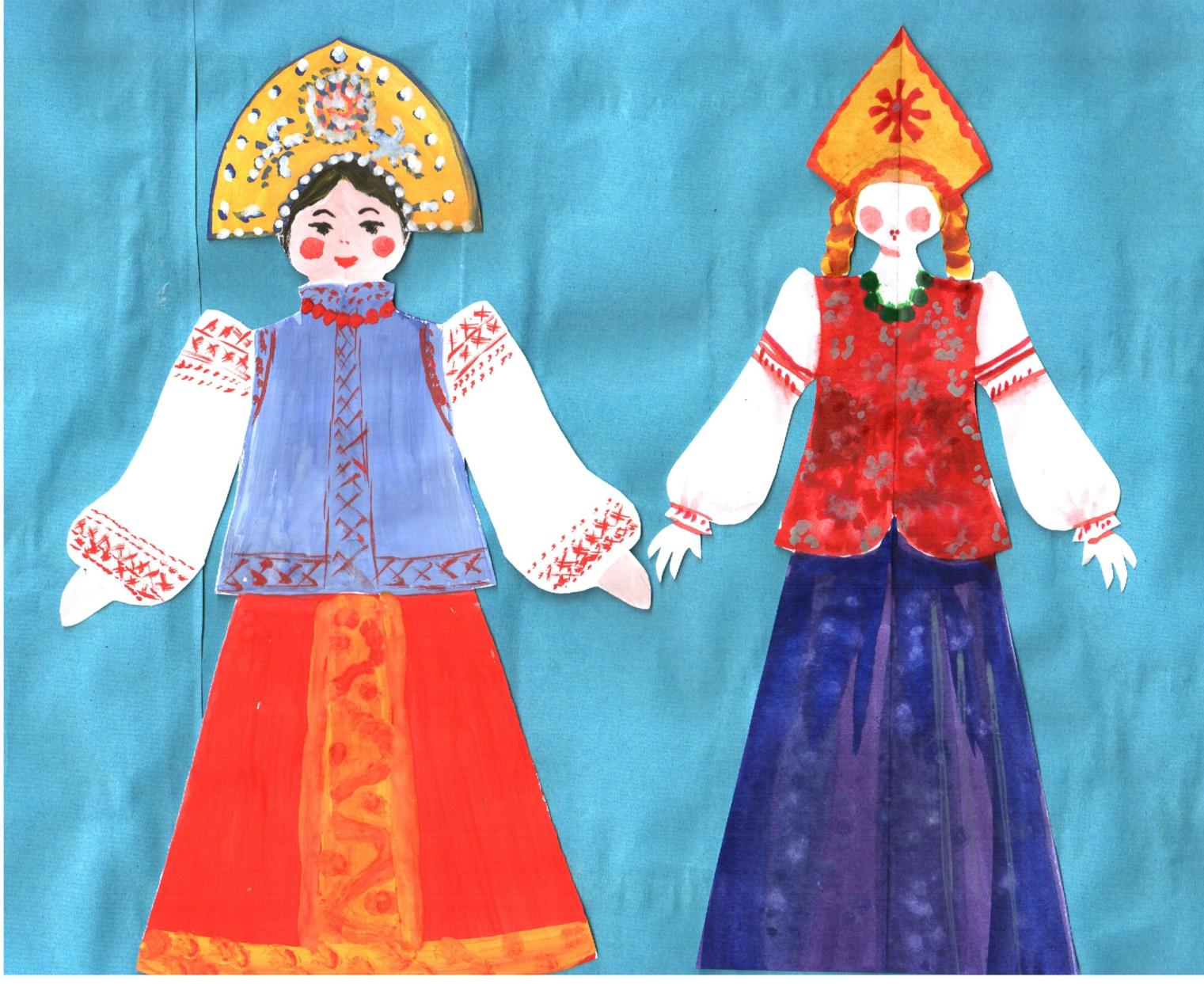 Работы учащихся
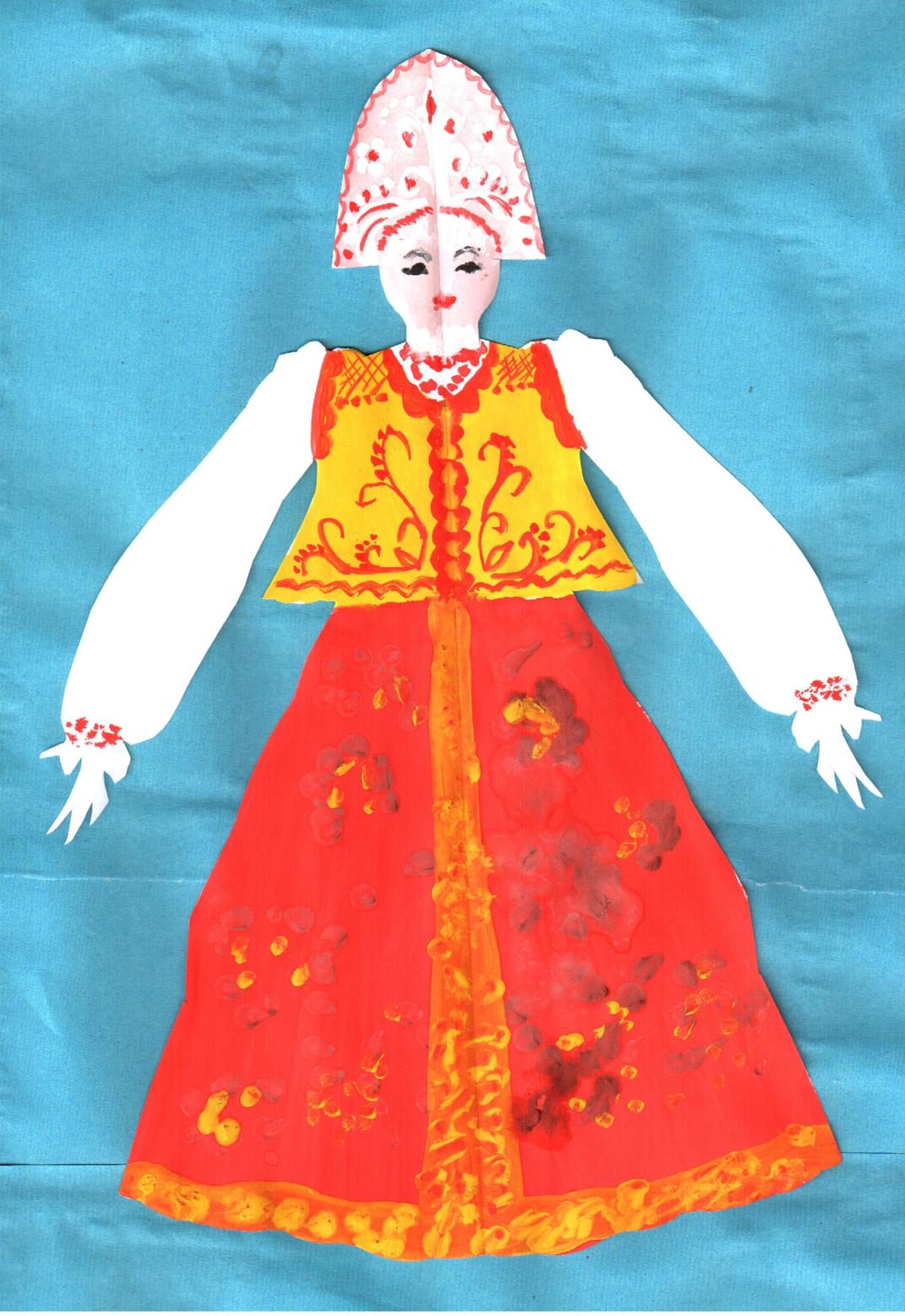 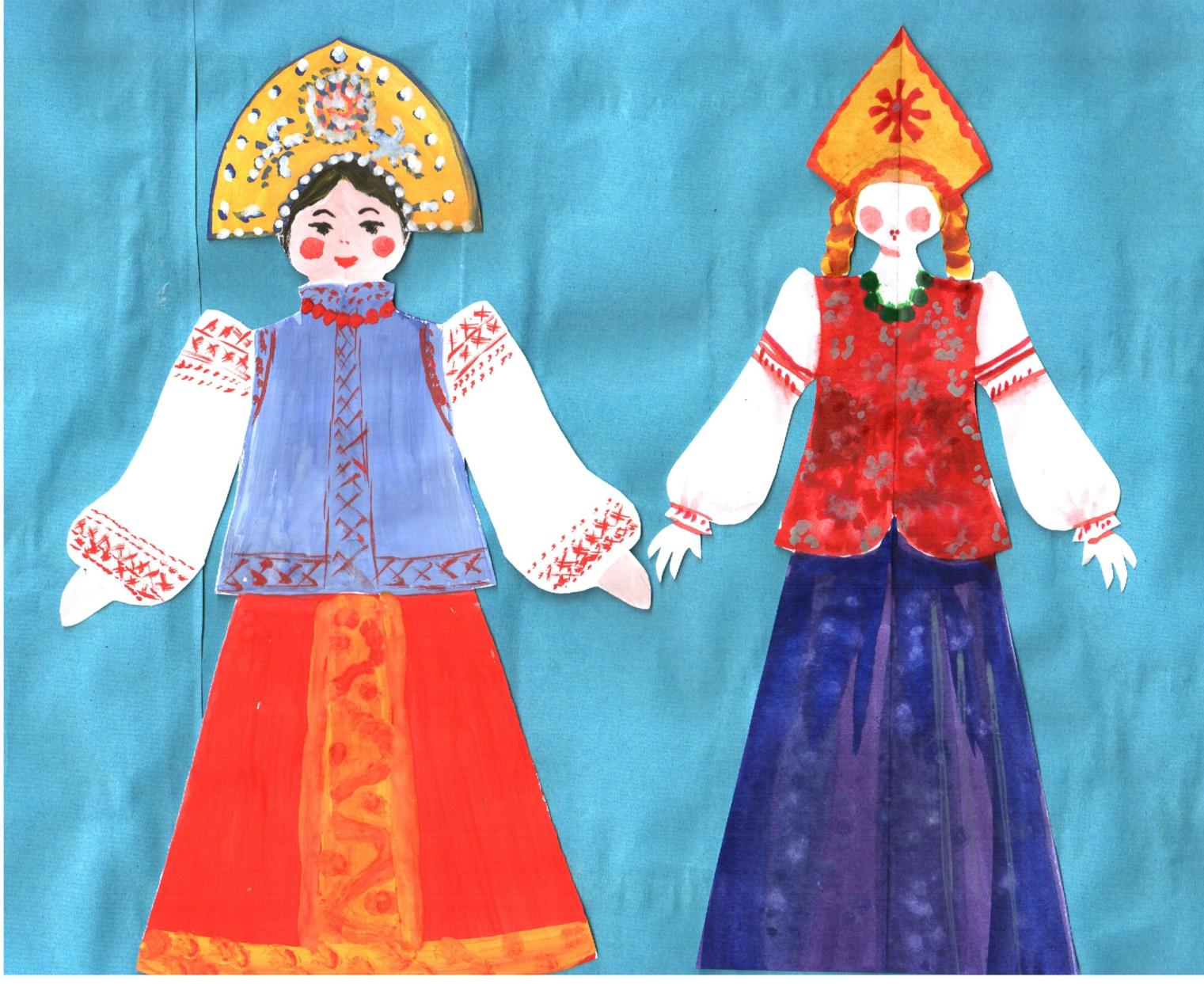 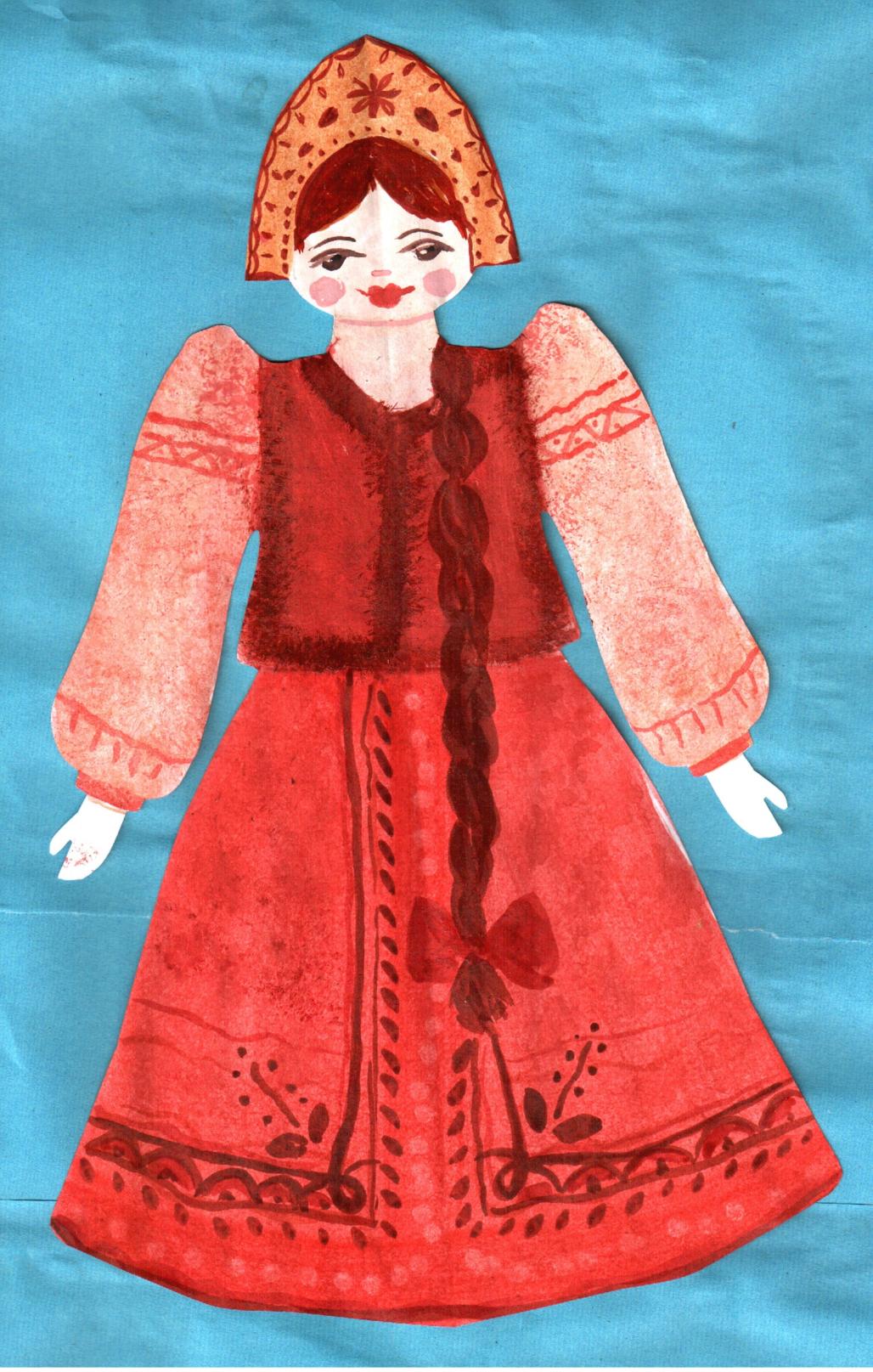 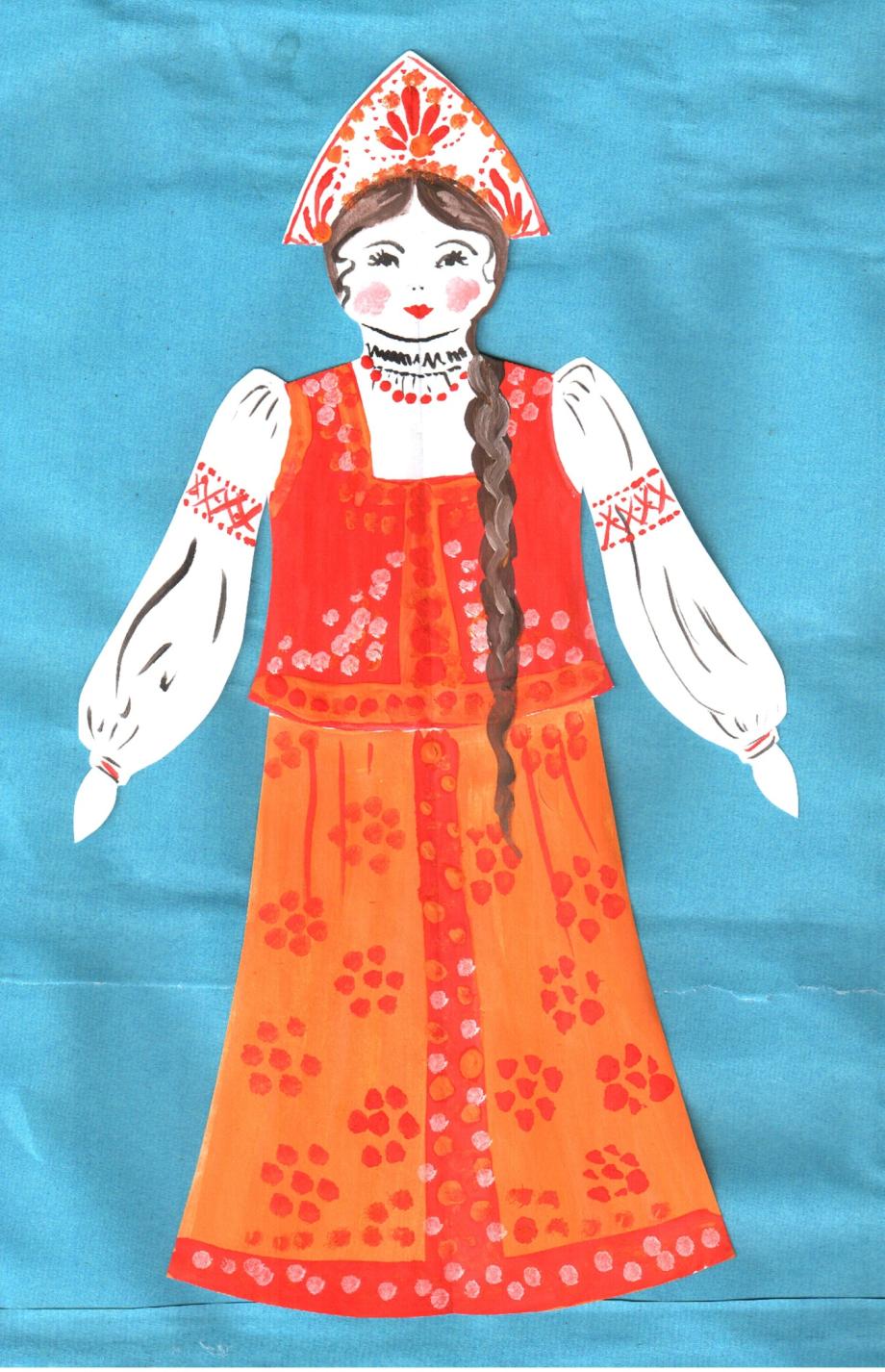 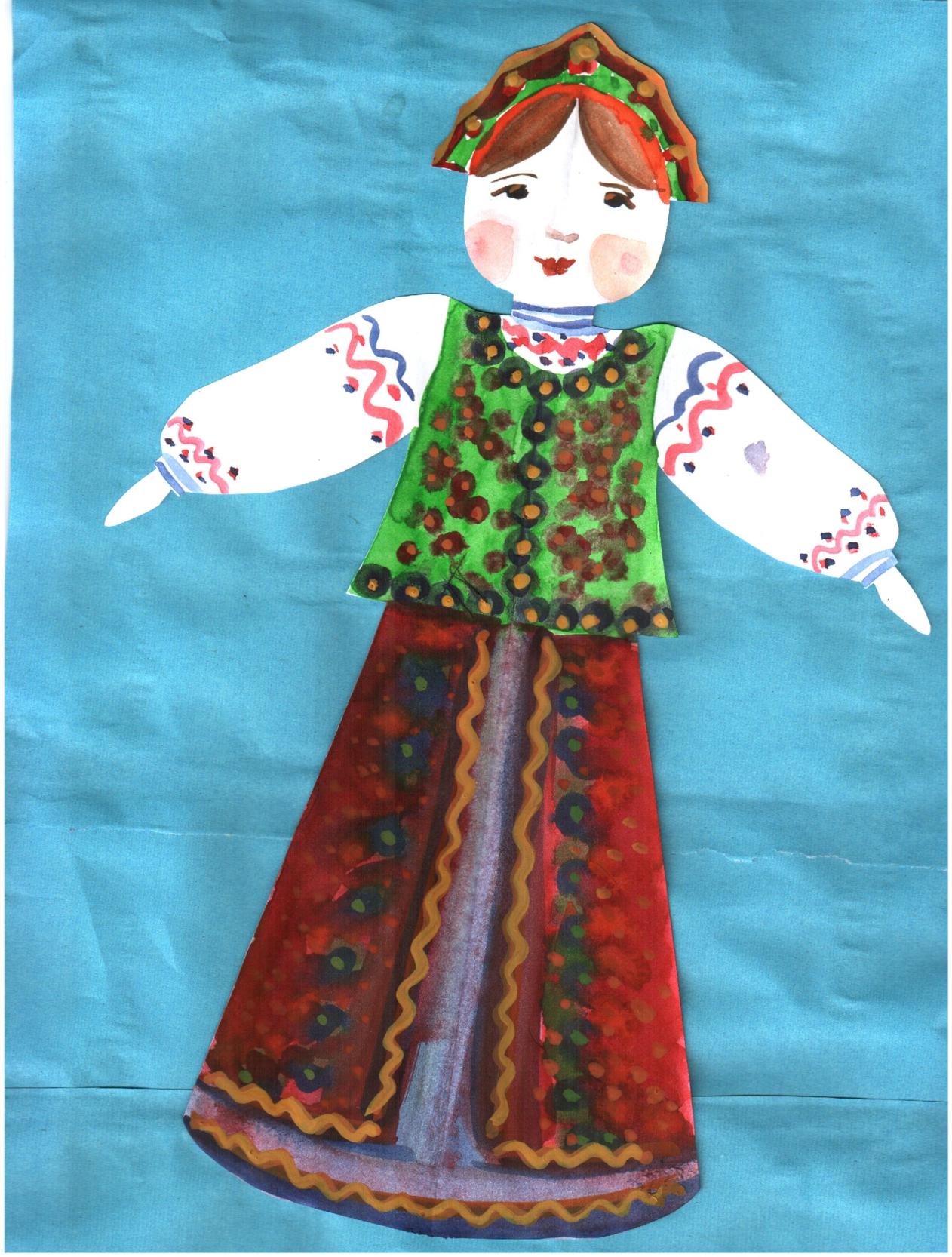 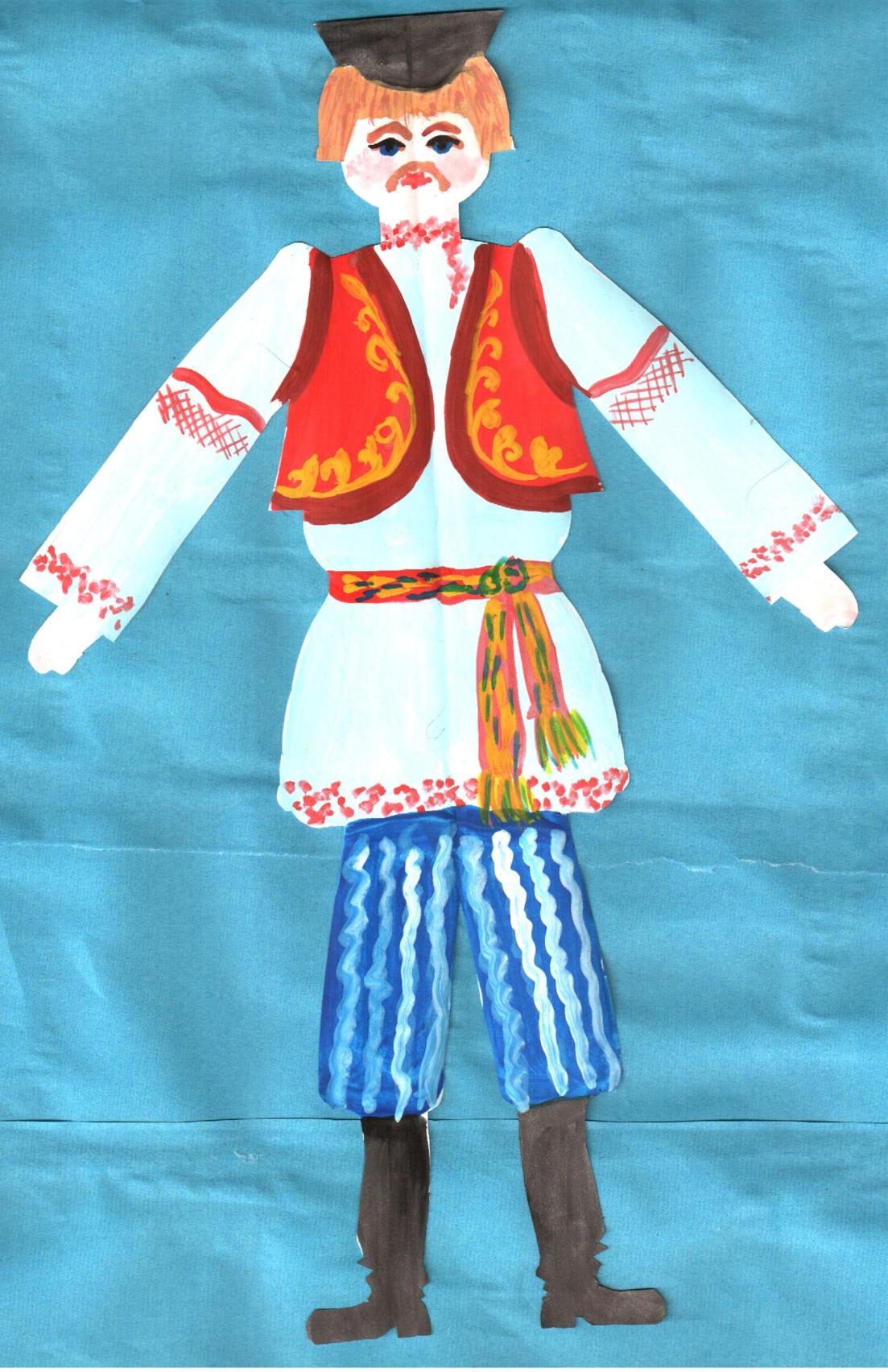 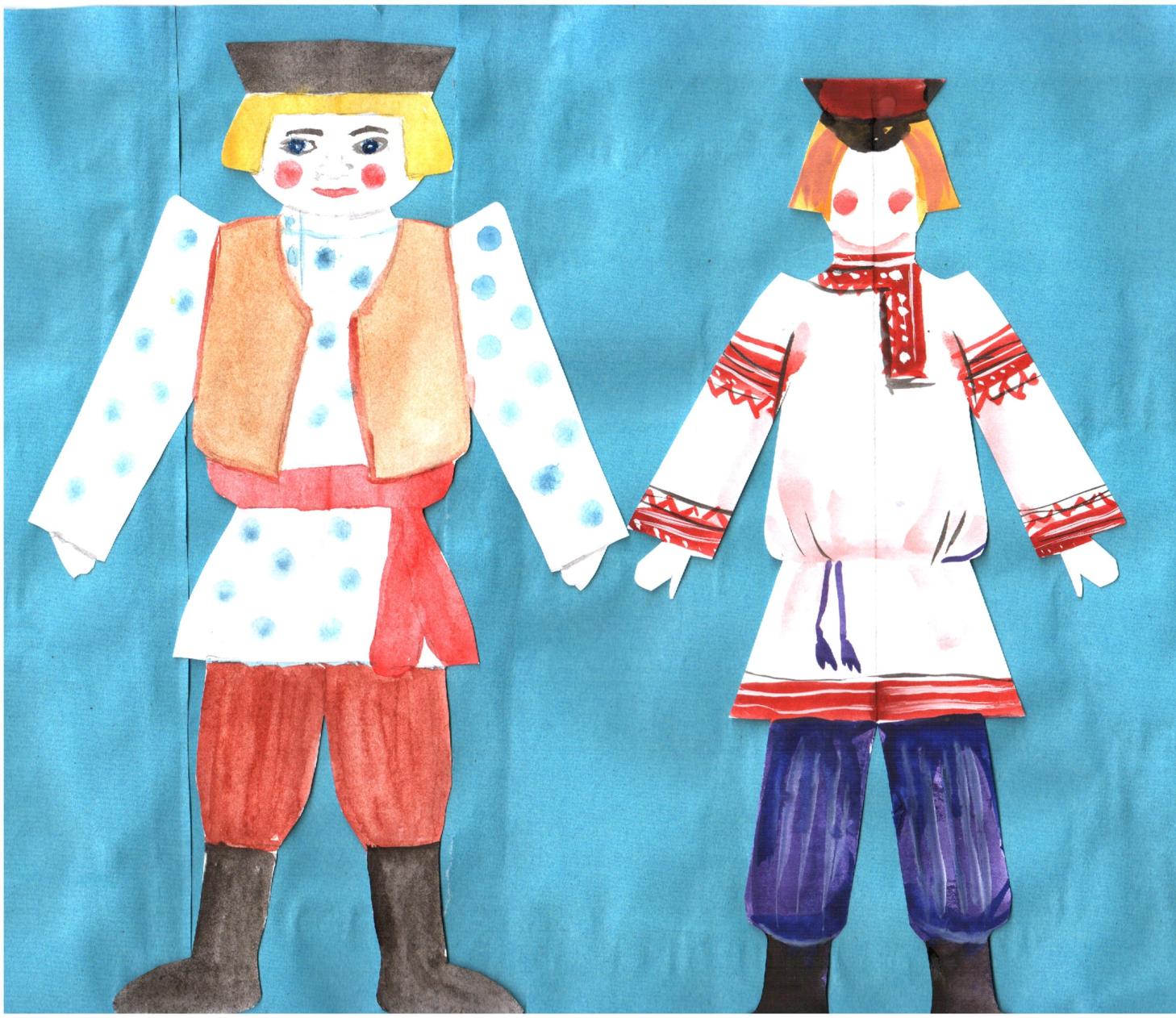 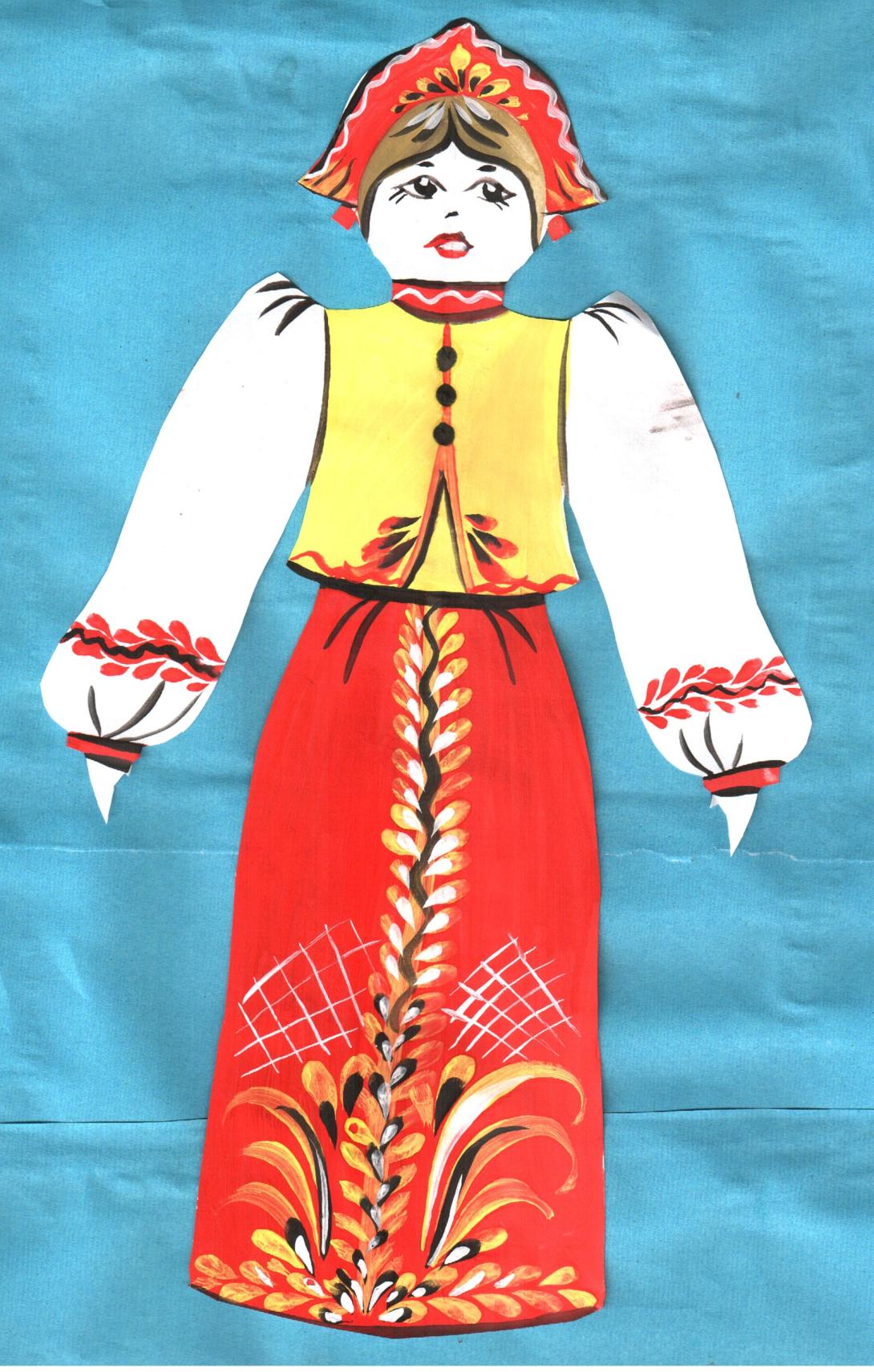